Аналіз тональності
Лекція 9
Практичне використання аналізу тональності
Тональність — емоційне ставлення автора висловлювання до деякого об'єкту (об'єкту реального світу, події, процесу або їх властивостей / атрибутів), виражене в тексті.
Аналіз тональності знаходить своє практичне застосування у різних галузях:
соціологія - збираються дані із соціальних мереж (наприклад, про релігійні погляди);
політологія - збираються дані з блогів про політичні погляди населення;
маркетинг - збираються тексти, щоб дізнатися який товар чи послуга   користується найбільшим попитом;
реклама - використовує відгуки покупців для просування товарів чи послуг;
медицина та психологія - визначаються депресія чи настрої у користувачів соціальних мереж та інше.
Аналіз тональності може бути розділений на дві окремі категорії:
ручний (або аналіз тональності експертами);
автоматизований.
Найбільш помітні відмінності між ними лежать в ефективності системи і точності аналізу. У комп'ютерних програмах автоматизованого аналізу тональності застосовують алгоритми  машинного навчання, інструменти статистики і обробки природної мови, що дозволяє обробляти великі масиви тексту, включаючи веб-сторінки, онлайн-новини, тексти дискусійних груп в мережі Інтернет, онлайн-огляди, веб-блоги та соціальні медіа.
Автоматичний аналіз тональності
Sentiment analysis (аналіз тональності) — це область комп'ютерної лінгвістики, яка займається вивченням думок та емоцій у текстових документах. 
Метою аналізу тональності є знаходження думок у тексті та визначення їх властивостей. 
Залежно від поставленого завдання нас можуть цікавити різні властивості, наприклад:
автор - кому належить ця думка
тема - про що йдеться у думці
тональність - позиція автора щодо згаданої теми (зазвичай "позитивна" або "негативна")
Визначення автора і теми є набагато складнішими завданнями, ніж класифікація тональності, тому має сенс спочатку вирішити простіше завдання.
Досить часто достатньо визначити лише тональність, так як інші характеристики вже відомі. 
Наприклад, коли ми збираємо думки з блогів, зазвичай авторами думок є автори постів і  визначати автора нам не потрібно. 
Також часто нам вже відома тема яку ми досліджуємо: наприклад, якщо ми проводимо в Twitter чи Facebook пошук за ключовим словом «Windows», то нам потрібно лише визначити тональність знайдених твітів. Звичайно ж, це працює не у всіх випадках, а лише у більшості з них. Але ці припущення дозволяють значною мірою спростити  завдання визначення тональності повідомлень.
Підходи до аналізу тональності:
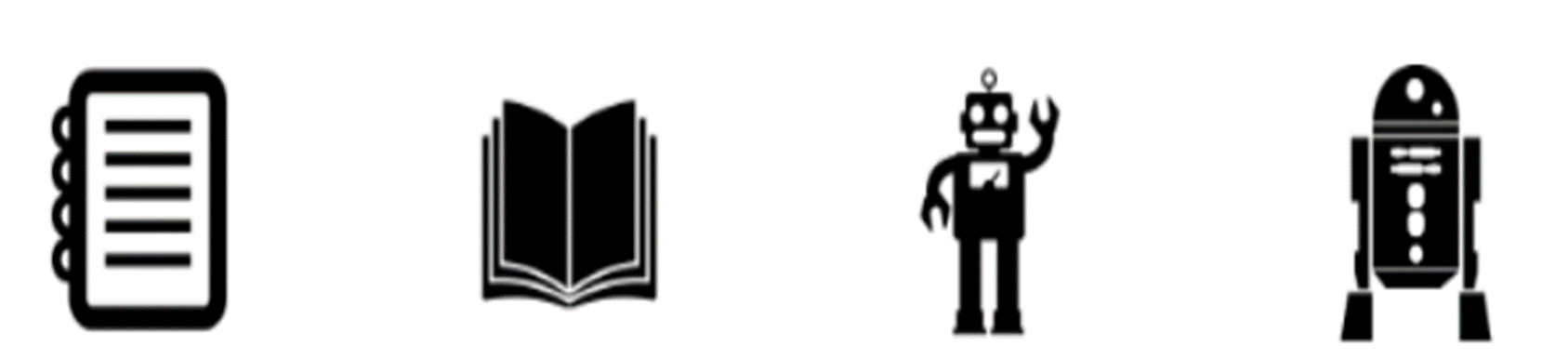 підходи, засновані на машинному навчанні з учителем
підходи, засновані на машинному навчанні без учителя
підходи, засновані на словниках
підходи, засновані на правилах
Методи, засновані на правилах і словниках
Ці методи базуються на пошуку емотивної лексики (лексичної тональності) в тексті по заздалегідь складеним тональним словників і правилам із застосуванням лінгвістичного аналізу. За сукупністю знайденої емотивної лексики текст може бути оцінений за шкалою, що містить кількість негативної та позитивної лексики. 
Даний метод може використовувати як списки правил, підставляються в регулярні вирази, так і спеціальні правила з'єднання тональної лексики всередині пропозиції. Щоб проаналізувати текст, можна скористатися наступним алгоритмом: спочатку кожному слову в тексті привласнити його значення тональності зі словника (якщо воно присутнє в словнику), а потім обчислити загальну тональність всього тексту шляхом підсумовування значення тональностей кожного окремого пропозиції.
Основною проблемою методів, заснованих на словниках і правилах, вважається трудомісткість процесу складання словника. Для того, щоб отримати метод, що класифікує документ з високою точністю, терміни словника повинні мати вагу, адекватний предметної області документа. 

Наприклад, слово «величезний» по відношенню до обсягу пам'яті жорсткого диска є позитивною характеристикою, але негативною по відношенню до розміру мобільного телефону. Тому даний метод вимагає значних трудовитрат, так як для хорошої роботи системи необхідно скласти велику кількість правил. Існує ряд підходів, що дозволяють автоматизувати складання словників для конкретної предметної області (наприклад, тематика ресторанів або тематика мобільних телефонів).
Метод заснований на правилах
Я люблю каву.
Правило: 
Якщо присудок ("люблю") входить у позитивний набір дієслів ("люблю", "люблю", "схвалюю" ...) і в реченні немає заперечень, то тональність класифікується як позитивна.

Багато комерційних систем використовують даний підхід, незважаючи на те, що він вимагає великих витрат.  Для хорошої роботи системи необхідно скласти велику кількість правил. Найчастіше правила прив'язані до певного домену (наприклад, «ресторанна тематика») і при зміні домену («огляд принтерів») потрібно заново складати правила. Проте цей підхід є найбільш точним за наявності хорошої бази правил, але зовсім нецікавим для дослідження.
Метод заснований на  словниках
Підходи, засновані на словниках, використовують звані тональні словники (affective lexicons) для аналізу тексту. У простому вигляді тональний словник є список слів зі значенням тональності для кожного слова. https://lang.org.ua/uk/dictionaries/
Щоб проаналізувати текст, можна скористатися наступним алгоритмом: спочатку кожному слову в тексті привласнити його значенням тональності зі словника (якщо воно є у словнику), а потім обчислити загальну тональність всього тексту. Обчислювати загальну тональність можна у різний спосіб. Найпростіший із них — середнє арифметичне всіх значень.
Тональний словник української мови
Словник містить 3442 слів української мови, які мають не нейтральну тональність (-2, -1, 1, 2).

Дані отримані з двох джерел:
файл tone-dict-uk-manual.tsv отриманий усередненням оцінок декількох експертів
файл tone-dict-uk-auto.tsv сгенеровано автоматичним розширенням словника tone-dict-uk-manual за допомогою ML-моделі з використанням векторів слів word2vec та lex2vec, а також незначною пост-обробкою людиною

Формат даних — tab-separated з наступними колонками:
Слово         дискретна тональність (з діапазону: -2, -1, 0, 1, 2)

!!!!!!!!!    В словнику по-можливості всі слова приведені до базової граматичної форми, а також прислівники замінені на спільнокореневі прикметники.
Машинне навчання з учителем
У наш час найбільш часто використовуваними в дослідженнях методами є методи на основі машинного навчання з учителем. Суттю таких методів є те, що на першому етапі навчається машинний класифікатор (наприклад, байесовский) на заздалегідь розмічених текстах, а потім використовують отриману модель при аналізі нових документів. Наведемо короткий алгоритм:
спочатку збирається колекція документів, на основі якої навчається машинний класифікатор;
кожен документ розкладається у вигляді вектора ознак (аспектів), за якими він буде досліджуватися;
вказується правильний тип тональності для кожного документа;
проводиться вибір алгоритму класифікації і метод для навчання класифікатора;
отриману модель використовуємо для визначення тональності документів нової колекції.
Кількість класів
Кількість класів, куди ділять тональність, зазвичай задається зі специфікації системи. Наприклад, замовнику потрібно, щоб система розрізняла три види тональності: "позитивна", "нейтральна", "негативна". У дослідженнях зазвичай розглядається завдання бінарної класифікації тональності, тобто класів всього два: «позитивний» та «негативний». Класифікація тональності на більш ніж два класи — це дуже складне завдання. Навіть із трьома класами дуже складно досягти хорошої точності незалежно від підходу. Якщо стоїть завдання класифікації більш ніж на два класи, то тут можливі такі варіанти для навчання класифікатора:
Плоска класифікація - навчаємо лише один класифікатор для всіх класів.
Ієрархічна класифікація - ділимо класи на групи та навчаємо кілька класифікаторів для визначення груп. Наприклад, якщо ми маємо 5 класів («дуже позитивний», «середньо позитивний», «нейтральний», «середньо негативний», «дуже негативний»), то можна спочатку навчити бінарний класифікатор, який відокремлює нейтральні тексти від суб'єктивних; потім навчити класифікатор, який відокремлює позитивні думки від негативних; й у результаті класифікатор, який відокремлює сильно виражені думки середніх.
Вибір ознак
Якість результатів залежать від того, як ми представимо документ для класифікатора, а саме, який набір характеристик ми будемо використовувати для складання вектору ознак. 
Найбільш поширений спосіб подання документа в завданнях комп’ютерної лінгвістики та пошуку - це або у вигляді набору слів (bag-of-words) або у вигляді набору N-грам. 
Так, наприклад, пропозицію «Я люблю чорну каву» можна подати у вигляді набору уніграм (Я, люблю, чорну, каву) або біграм (Я люблю, люблю чорну, чорну каву). 
Зазвичай уніграми та біграми дають кращі результати ніж N-грами вищих порядків (триграми та вище), так як вибірка для навчання найчастіше недостатньо велика підрахунку N-грам вищих порядків. Завжди має сенс протестувати результати із застосуванням уніграм, біграм та їх комбінації. Залежно від типу даних уніграми можуть показати кращі результати, ніж біграми, а можуть і навпаки. Також іноді комбінація уніграмів та біграмів дозволяє покращити результати.
Зважений вектор
Наступним кроком у складанні вектора ознак є присвоєння кожній ознаці її ваги. Для деяких класифікаторів це є необов'язковим, наприклад, для класифікатора байєсівського, він сам вираховує ймовірність ознак. Але якщо ви використовуєте метод опорних векторів, завдання ваг може помітно поліпшити результати. 
В інформаційному пошуку найпоширенішим методом оцінки ваги ознак є TF-IDF. 
Для аналізу тональності цей метод не дає добрих результатів. Причиною тому є те, що для аналізу тональності не настільки важливі слова, які часто повторюються в тексті (тобто слова з високим TF), на відміну від завдання пошуку. 
Тому зазвичай використовують бінарну вагу, тобто ознакам (якщо використовуємо уніграми, то словам) присвоюється одинична вага, якщо ті присутні в тексті. В іншому випадку вага дорівнює нулю. Наприклад, "я люблю чорну каву" буде представлений у вигляді наступного вектора (ми опускаємо слова з вагою = 0):
{"я": 1, "люблю": 1, "чорна": 1, "кава": 1}
Однак, існують методи оцінки важливості слів, які обчислюють ваги слів, що дають кращі результати при класифікації тональності, наприклад, дельта TF-IDF.
Метод дельта TF-IDF
Ідея методу дельта TF-IDF полягає в тому, щоб дати більшу вагу для слів, які мають не нейтральну тональність, тому що саме такі слова визначають тональність всього тексту.
 Формула для розрахунку ваги слова w наступна:
Vt, d = Ct,d *log (| N | *Pt /| P |* Nt)
де: Vt,d - вага слова t у документі d
Сt,d - скільки раз слово t зустрічається в документі d
|P| - кількість документів з позитивною тональністю
|N| - кількість документів з негативною тональністю
Pt – кількість позитивних документів, де зустрічається слово t
Nt - кількість негативних документів, де зустрічається слово t
Приклад
Допустимо, ми працюємо з колекцією відгуків фільмів.

 Розглянемо три слова: відмінний, нудний, сценарій. 

Найголовніше у формулі дельта TF-IDF - це другий множник log(...). Саме він буде різним у цих трьох слів:
Слово «відмінний» швидше за все зустрічається в більшості позитивних (Pt) відгуків і майже не зустрічається в негативних (Nt), в результаті вага буде більшим позитивним числом, відношення Pt/Nt буде числом набагато більшим за 1. 
Слово "нудний" навпаки зустрічається в основному в негативних відгуках, тому відношення Pt/Nt буде менше одиниці і в результаті логарифм буде від’ємним. У результаті вага слова буде від’ємним числом, але більшим за модулем. 
Слово «сценарій» може зустрічатися з однаковою ймовірністю і в позитивних, так і в негативних відгуках, тому ставлення Pt/Nt буде дуже близьким до одиниці, і в результаті логарифм буде близьким до нуля. Вага слова буде практично дорівнювати нулю. У результаті вага слів з позитивною тональністю буде більшим позитивним числом, вага слів з негативною тональністю буде від’ємним числом, вага нейтральних слів буде близькою до нуля. Таке зважування вектора ознак у більшості випадків дозволяє покращити точність класифікації тональності.
Машинне навчання без вчителя
В основі цього підходу лежить ідея, що терміни, які найчастіше зустрічаються в цьому тексті і в той же час присутні в невеликій кількості текстів у всій колекції мають найбільшу вагу.

 Виділивши ці терміни, а потім визначивши їх тональність, можна зробити висновок про тональності всього тексту.
Для тренування алгоритму використовується навчальна вибірка нерозмічених заздалегідь текстів. При такому підході найбільшу вагу отримують терміни що найбільш часто зустрічаються в тексті, але які при цьому присутні тільки в обмеженій кількості текстів всієї множини.
Порівняння
Приклад
Думаю, що Івана пробачили. (1) 
Боюся, що Івана пробачили. (2) 
Сподіваюся, що Івана пробачили. (3)

Всі вони висловлюють деяку частку впевненості мовця у події «Івана пробачили», але, крім того, в (2) і (3) висловлено ставлення мовця до цієї події: негативне в (2) і позитивне в (3). Смислові відмінності між (1), (2) і (3) очевидним чином пов'язані зі словами «думати», «боятися» і «сподіватися».
Для прикладу аналізу тональності було вибрано наступний відгук про придбаний фотоапарат з сайту http://deshevshe.ua (лексика автора збережена):
 Наталія. 02.12.2021 (1)Дуже гарна камера. (2)Получаються якісні фото. (3)Невеликі габарити і вага. (4)Відео ще не знімали, бо чекаємо на карту пам’яті. (5)Але хотілося би, щоби у каталозі вказувалася рекомендована модель сумочки, бо важко вгадати просто за розмірами і фото. 
З цього відгуку ми можемо виокремити декілька важливих пунктів: 
Відгук має нумерацію основних тез як позитивних і негативних, так і нейтральних. Речення (1)-(3) виражають позитивне значення про камеру загалом. Речення (4) має нейтральне значення щодо якості відео, оскільки користувачі ще не отримали карту пам’яті і не змогли його оцінити. Речення (5) має негативне значення щодо вибору сумки для камери, оскільки в описі чітко не вказано рекомендації щодо моделі сумки, яка підходила б для вибраного фотоапарату. Таким чином, можна виділити два ключових компоненти: g – об’єкт [1] і s – тональність або емоційне забарвлення цього об’єкту [1]. Отже, можна виділити (g, s) [1]. 
 Існує багато відгуків, коли автор під час його написання опирається на думки та відгуки інших людей і вказує це в тексті самого повідомлення. Цей відгук відображає безпосередньо думку однієї людини – самого автора. Він позначається як власник думки h.
 Дата написання відгуку 02.12.2021. Ця дата є важливою для тих, хто бажає в подальшому слідкувати за зміною тональності думок з часом. Завдяки цим трьом пунктам можна зробити висновок, що висловлена думка складається з чотирьох частин і її можна записати як (g, s, h, t) [1].
висловлена думка - (g, s, h, t) [1]
де: g – це об’єкт, про який ведеться мова в реченні; s – це тональність речення, в якому автор висловлює думку про об’єкт; h – власник або автор відгуку і t – це час [1], коли був написаний відгук. 
Але уважно прочитавши відгук ще раз, можна зазначити, що лише в реченні (1) автор пише про саму камеру. В реченнях (2), (3) і (4) йде мова про характеристики самого фотоапарату. Наприклад, в реченні (2) об’єктом є якість фото обраної камери, але в реченні вказано лише «якість фото». В такому випадку об’єктом стає не тільки «якість фото», але й «якість фото описаної камери», тому що якість фото без додавання камери втрачає свій зміст. 
Як правило, об’єкт може мати доволі складну структуру, наприклад, як в реченні (3), де йде мова про габарити та вагу камери. Тому об’єкт може мати досить складну ієрархічну будову і складатися з частин та атрибутів. В такому випадку можна записати (е, а, s, h, t) [1], де е – об’єкт або продукт, послуга, тема, особа, організація чи подія; а – це частина, характеристика чи ознака об’єкту [1].
Приклади для обговорення
Я не не люблю старі будинки з маленькими вікнами. (Уловлювання заперечення)
Мені не подобається керувати машиною. (Заперечення, перевернутий порядок слів)
Іноді я дійсно ненавиджу тебе. (Обставинна зміна ствердження)
Я би дійсно дуже хотів би піти прогулятись у таку погоду! (Можливий сарказм)
Кріс Крафт виглядає краще, ніж Лаймстоун (Дві торгові марки, що роблять визначення цілі дуже важким)
Кріс Крафт виглядає краще, ніж Лаймстоун, але Лаймстоун розробляє мореплавність та надійність. (Дві торгові марки, дві позиції)
Фільм здивував великою кількістю несподіваних сюжетних поворотів. (Негативний термін використовується в позитивному значенні в деяких областях)
Ви повинні побачити своє декадентське десертне меню. (Позитивний термін нещодавно став протилежним в певних областях)
Я люблю свій телефон, але не порекомендую його будь-кому з моїх колег. (Кваліфіковані позитивні настрої, важко класифікувати)
Наступного тижня концерт буде під правами koide9! (Нові терміни можуть бути дуже позитивними, але є нестійкі протилежності, а часто і з відомих словників).
Висновок
Створення системи аналізу думок є складним завданням, але цілком посильним, якщо є дані для навчання та заздалегідь визначений домен (тема). При використанні машинного навчання важливо тестувати різні параметри, щоб підібрати ті, які працюють краще на тестових даних. Зокрема, потрібно тестувати різні алгоритми класифікації (NB, SVM), набір ознак (уніграми, біграми, символьні N-грами), функцію зважування ознак. Існує ще купа способів поліпшення класифікації тональності, такі як використання тональних словників, додаткові лінгвістичні ознаки (наприклад, частини мови), і загальні способи поліпшення машинного навчання (бустинг, баггинг та інших.)
Наївний байєсів класифікатор (НБК) – метод статистичної класифікації на основі теореми Байєса. Цей алгоритм є одним з найпростіших та найшвидших, і показує високу точність на даних великого обсягу. Ідеальний байєсів класифікатор однозначно класифікує текст, якщо таке можливо, а в протилежному випадку повертає вектор, що містить імовірності належності тексту до кожного з можливих класів. Проте для коректної роботи байєсів класифікатора потрібен корпус даних, що міститиме усі можливі комбінації ознак. Оскільки кількість комбінацій зростає експоненційно зі збільшенням кількості ознак, а в природній мові кількість таких ознак неможливо обрахувати точно, до того ж, в деяких випадках ця кількість може прямувати до нескінченності, практичне застосування ідеального байєсового класифікатора до обробки природніх текстів є дуже обмеженим та часто недоцільним.
 НБК використовує припущення про те, що вплив певної ознаки на результат аналізу ніяк не залежить від інших ознак (використання цього припущення і робить його наївним). Це дозволяє знехтувати усіма можливими комбінаціями ознак, та робити висновки виключно на основі впливу конкретної ознаки на ймовірність належності до певного класу. Таке припущення значно спрощує реалізацію алгоритму та підвищує його швидкодію, проте ігнорування відносин між ознаками негативно впливає на точність класифікації. 
НБК працює на основі теореми Байєса та вираховує ймовірність події P, у даному випадку належності до певного класу, за формулою:
 𝑃(ℎ|𝐷) = (𝑃(𝐷|ℎ)𝑃(ℎ)) /𝑃(𝐷) , де: 
• P(h) – ймовірність того, що гіпотеза h є вірною, незалежно від даних D (апріорна ймовірність), 
• P(D) – ймовірність появи даних D незалежно від гіпотези (апріорна ймовірність), 
• P(h|D) – ймовірність того, що гіпотеза h є вірною при даних D (постеріорна ймовірність),
 P(D|h) – ймовірність появи даних D за умови, що гіпотеза h є вірною (постеріорна ймовірність)
Для визначення конкретного класу НБК використовує правило постеріорного максимуму, тобто підраховує значення ймовірності кожного класу для документу та вибирає найбільше значення. Результуючий клас носить назву класу постеріорного максимуму, а його значення ℎ̂ для кожного документу, виходячи з попередньої формули, обраховується наступним чином:
 ℎ̂ = 𝑎𝑟𝑔𝑚𝑎𝑥 ℎ𝑗 ∏𝑃(𝑑𝑘|ℎ𝑗)𝑃(ℎ𝑗), від 𝑘=1 до 𝑝 де: 
• p – кількість ознак, що враховуються при класифікації, 
• 𝑑𝑘 – k-й документ в колекції, 
• 𝑃(ℎ𝑗), – ймовірність появи ознаки класу ℎ𝑗
 • 𝑃(𝑑𝑘|ℎ𝑗) – ймовірність появи ознаки, відповідної класу ℎ𝑗 , в документі 𝑑𝑘.
Оскільки припущення про незалежність ознак одна від одної робить 𝑃(𝐷) константою, ця константа може бути упущена, та зазвичай використовується лише для нормалізації результуючих даних (до прикладу, приведення результату у відповідність проміжку [-1, 1], де -1, 0 та 1 – три класи емоційного забарвлення: негативне, нейтральне та позитивне).